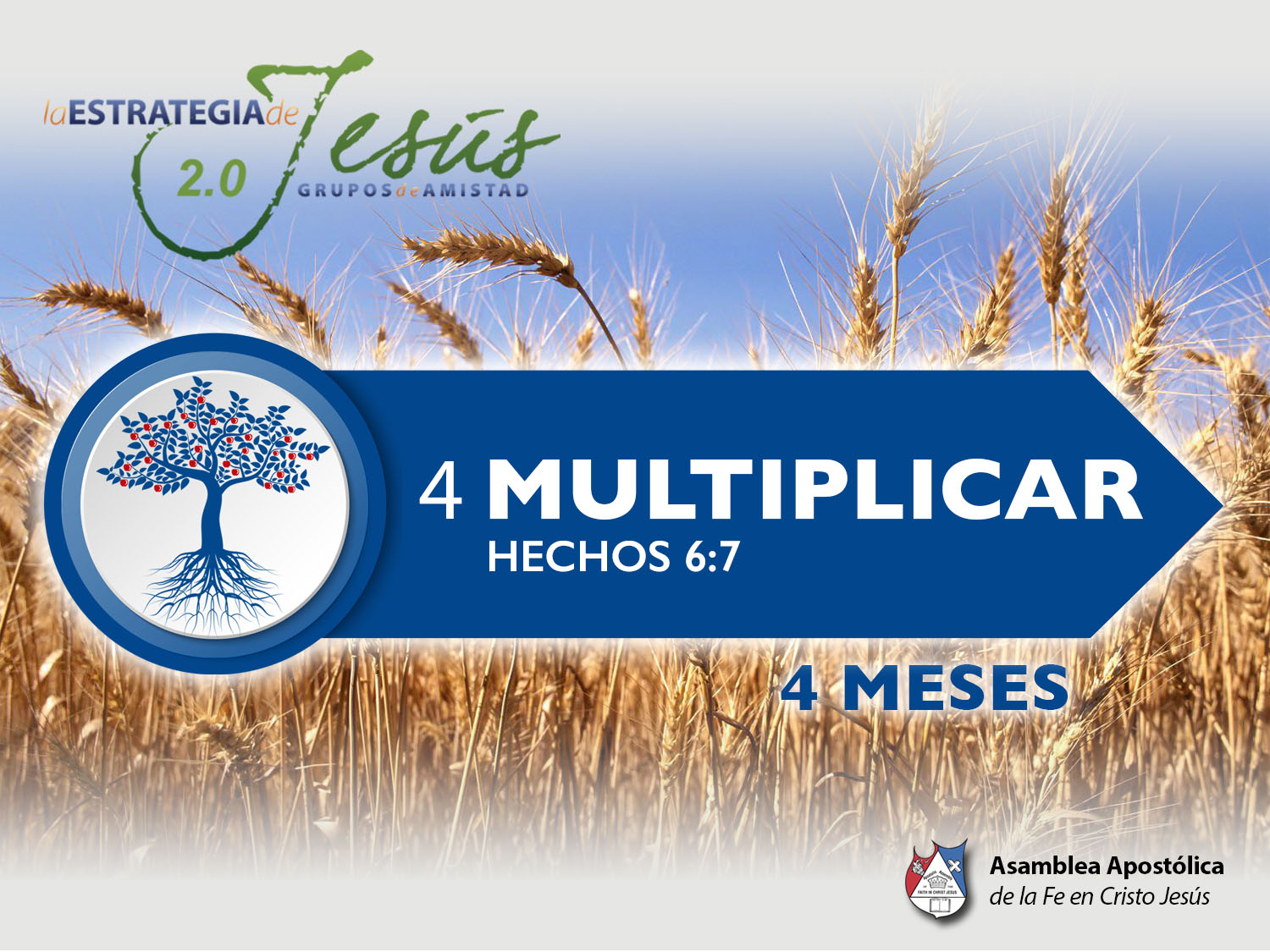 FUNCIONES DE UN SUPERVISOR
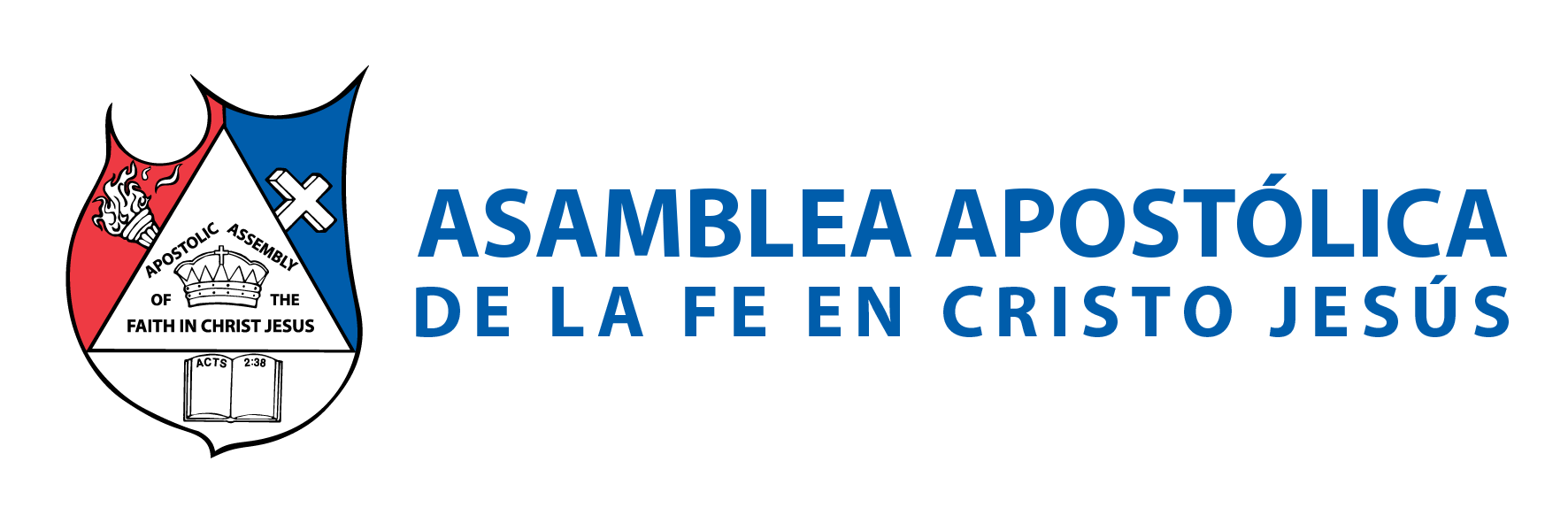 BASE BÍBLICA: 
Tito 1:5 “Por esta causa te dejé en Creta, para que corrigieses lo deficiente, y establecieses ancianos en cada ciudad, así como yo te mandé”.
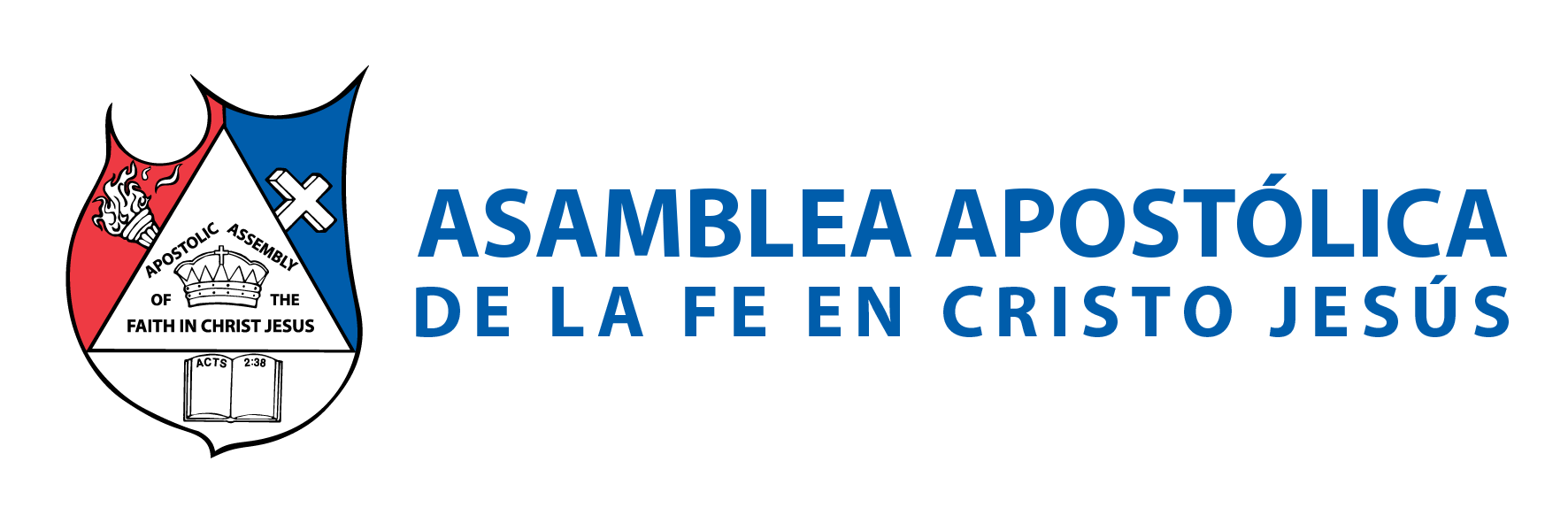 INTRODUCCIÓN 
La tarea de supervisar Grupos de amistad es una tarea hermosa, por ser una tarea delegada por el Señor Jesucristo; para cuidar a su iglesia. El trabajo que hacen los supervisores, es un trabajo hecho para Dios; por ello del Señor recibirá la recompensa.
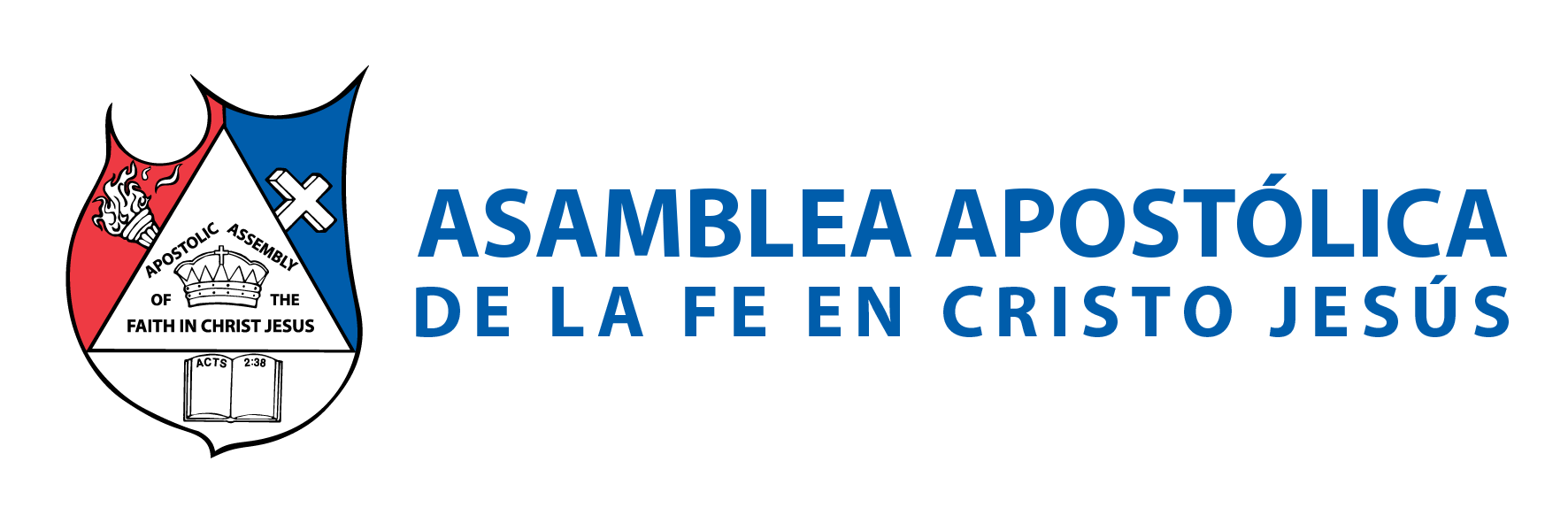 Colosenses 3:23,24
 “Y todo lo que hagáis, hacedlo de corazón, como para el Señor y no para los hombres; sabiendo que del Señor recibiréis la recompensa de la herencia, porque a Cristo el Señor servís”.
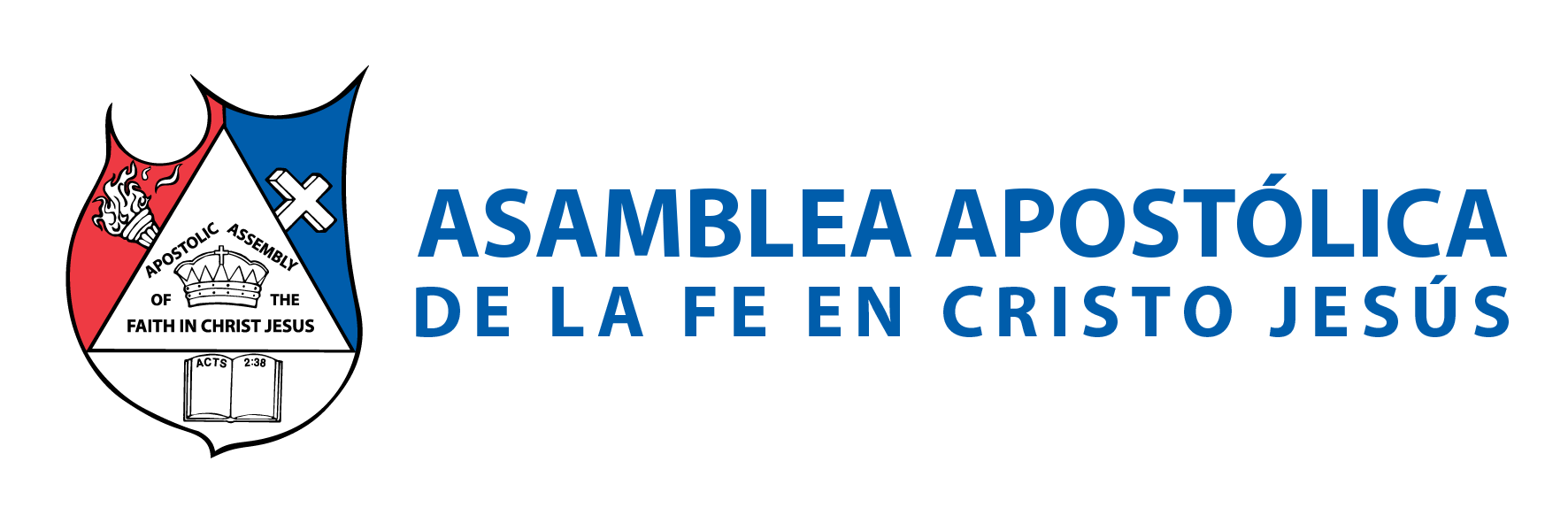 “Porque a Cristo el Señor servís”, servir a Jesús es el mas alto honor que un ser humano puede tener en esta tierra; ningún trabajo es mas importante que el trabajo del reino de Dios. 
1 Corintios 3:8: “Y el que planta y el que riega son una misma cosa; aunque cada uno recibirá su recompensa conforme a su labor”.
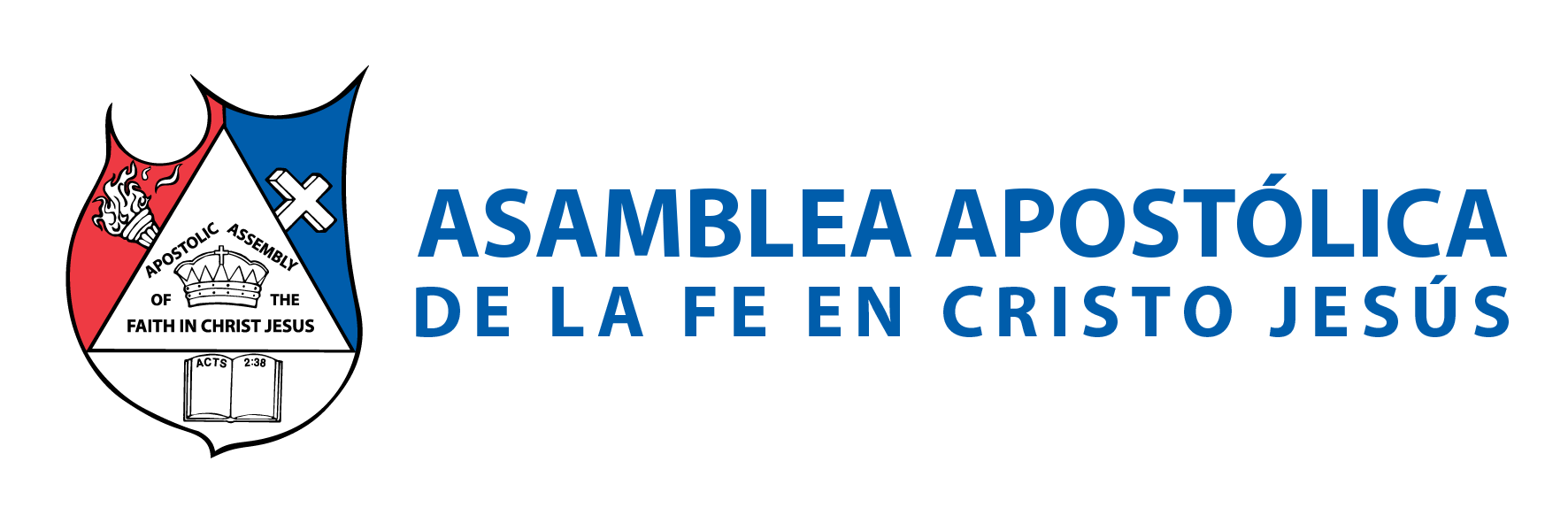 I.- CUIDAR EL ORDEN EN LOS GRUPOS DE AMISTAD 
Tito 1:5: “Por esta causa te dejé en Creta, para que corrigieses lo deficiente, y establecieses ancianos en cada ciudad, así como yo te mandé”. 

“Corríjase lo deficiente”.
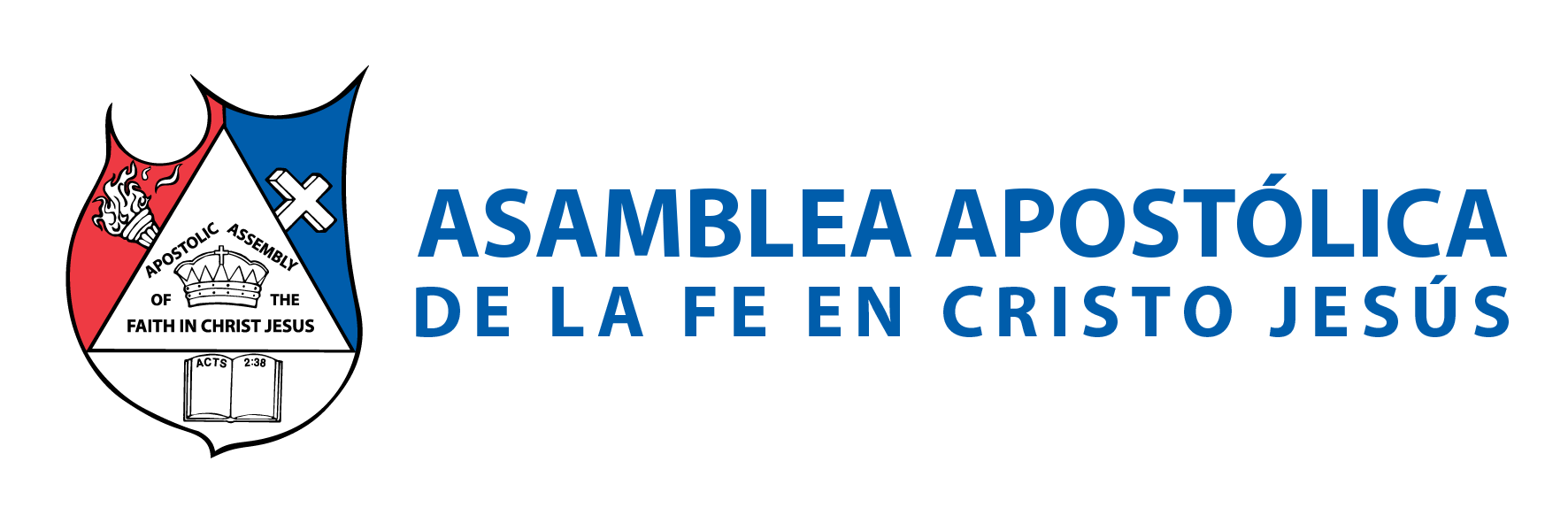 El supervisor tiene como función principal, el cuidar
y velar que los grupos de amistad sigan la visión de la Estrategia de Jesús; sin salirse de ella. 

B. También deben velar, que los líderes de grupo de amistad estén llevando a los nuevos discípulos; por su crecimiento dentro de los propósitos de la Estrategia de Jesús; NACER, CRECER, MADURAR Y MULTIPLICAR.
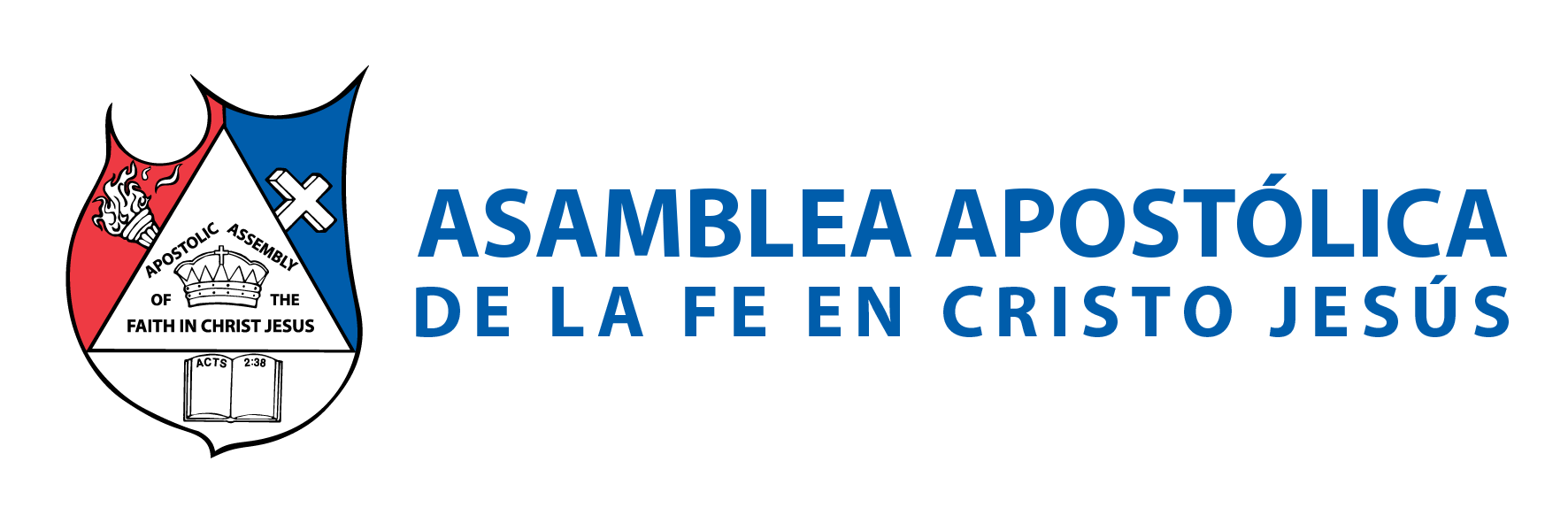 C. Así mismo, son quienes recibirán los reportes y ofrendas de los grupos de amistad; para llevarlos a la casa de Dios o entregar a la administradora encargada de este ministerio. 
D. El supervisor velará para que el grupo de amistad funcione en día, hora, casa asignada; y que la célula se viva bajo el orden de “Como hacer una célula”. Que no se convierta en un culto, campaña, club, ni escuela bíblica; sino que sea un verdadero grupo de amistad.
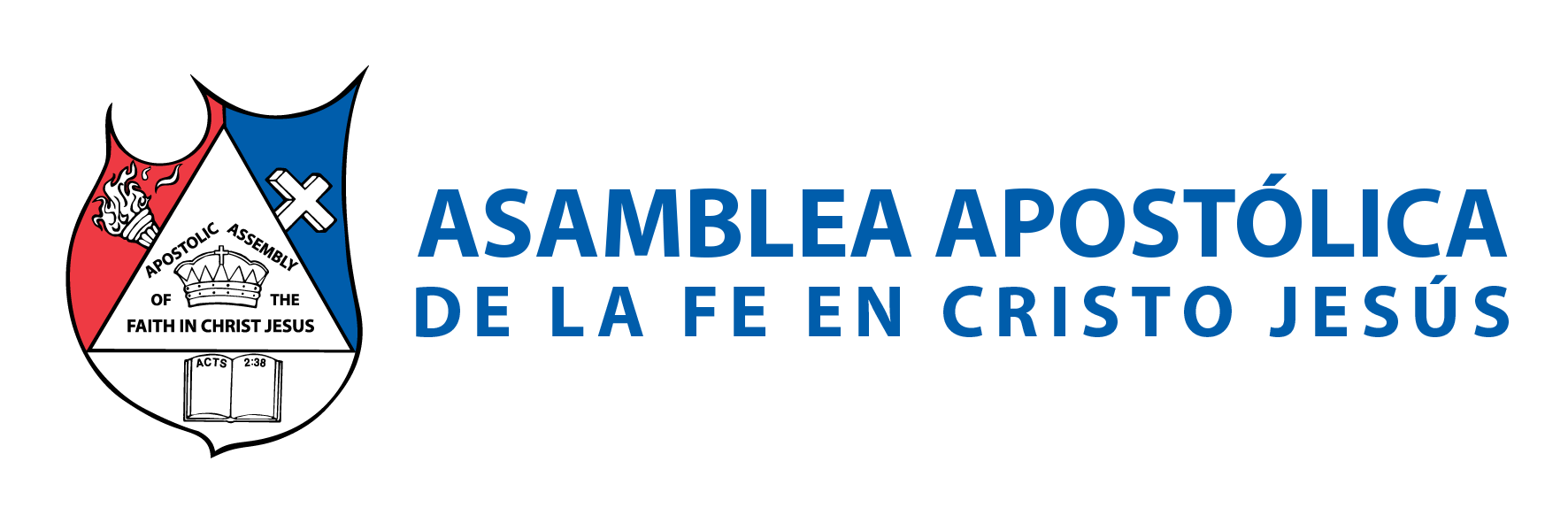 II.- VISITAR LOS GRUPOS DE AMISTAD 

1 Reyes 9:23: “Y los que Salomón había hecho jefes y vigilantes sobre las obras eran quinientos cincuenta, los cuales estaban sobre el pueblo que trabajaba en aquella obra”.
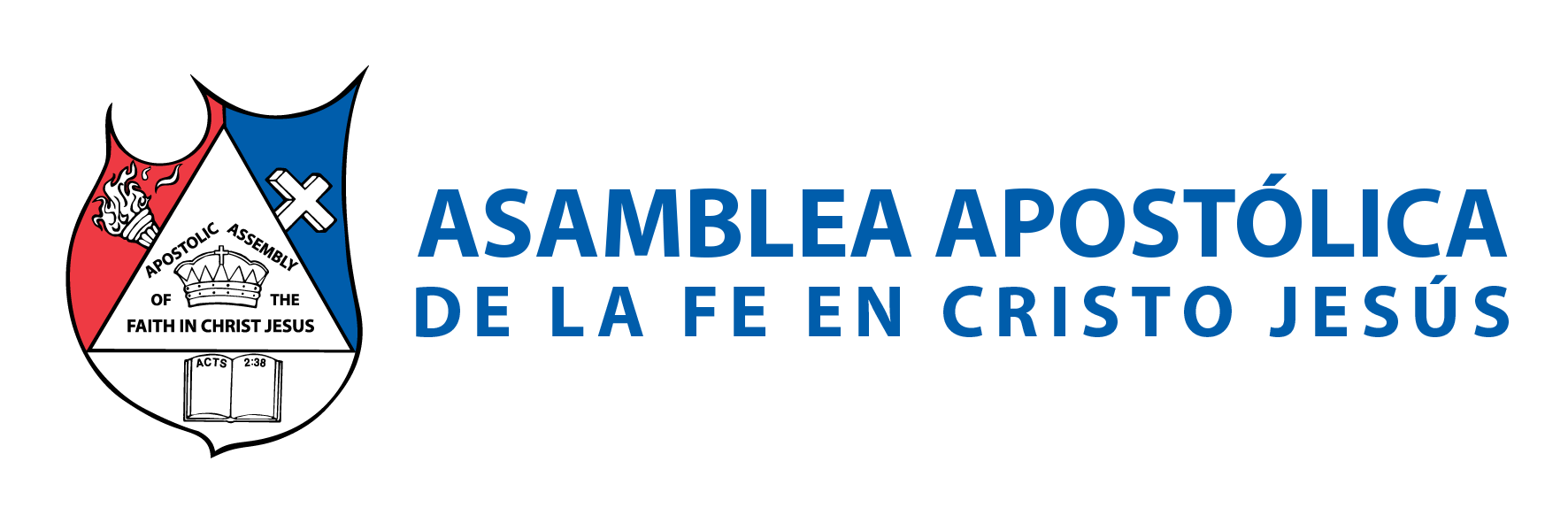 Los supervisores son los “vigilantes sobre las obras”, son quienes vigilan el buen funcionamiento de los grupos de amistad. Para ello es primordial, que el supervisor esté visitando los grupos de amistad; por lo menos una vez al mes.
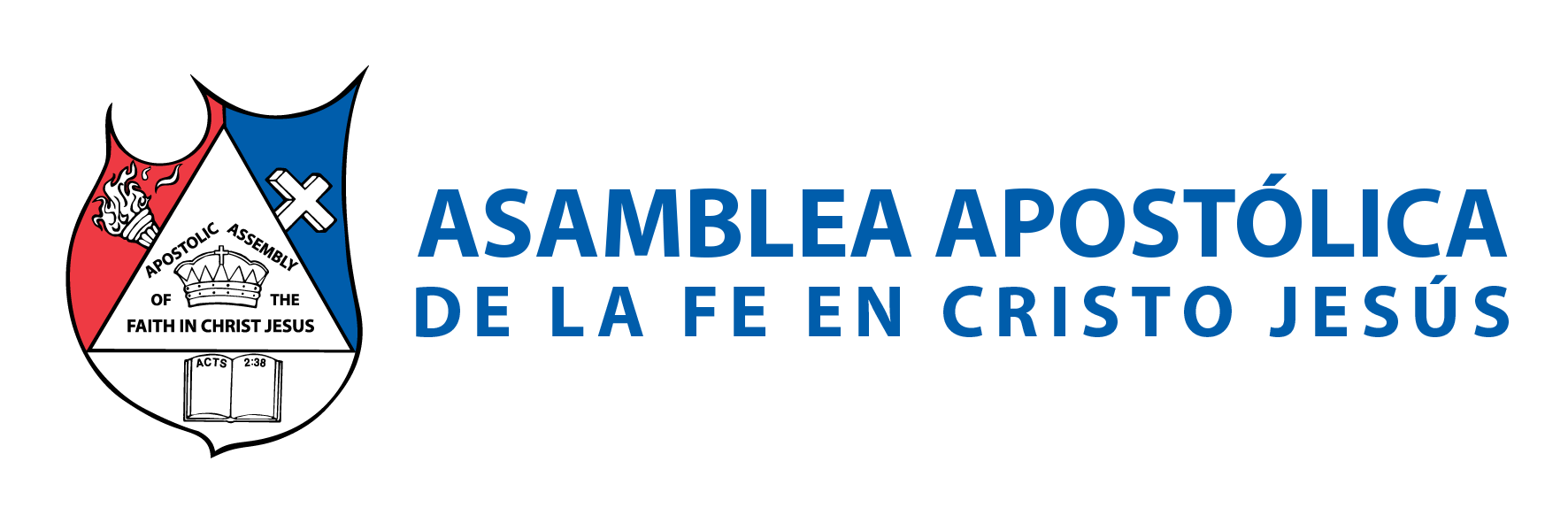 Es decir, que el supervisor podrá tener hasta cinco grupos de amistad. Uno será el de él, y cuatro tendrá que supervisar para lo que se necesite; dos días a la semana, uno para su célula y otro para ir a visitar por lo menos un grupo de amistad a la semana.
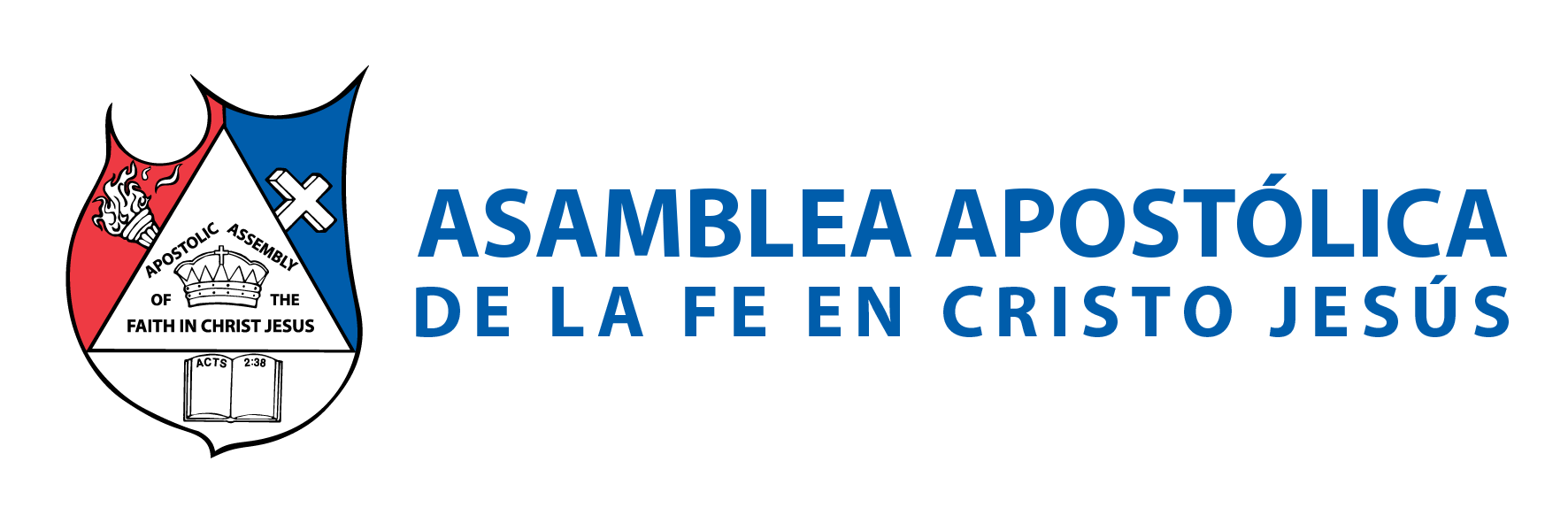 QUÉ ES LO QUE SUPERVISARÁ:

A. Que el grupo de amistad esté funcionando en día y hora establecida. 
B. Que se esté dando la lección delegada por el Pastor.
C. Que se estén comunicando los anuncios de los procesos o engranes, que se estén llevando a cabo en el mes.
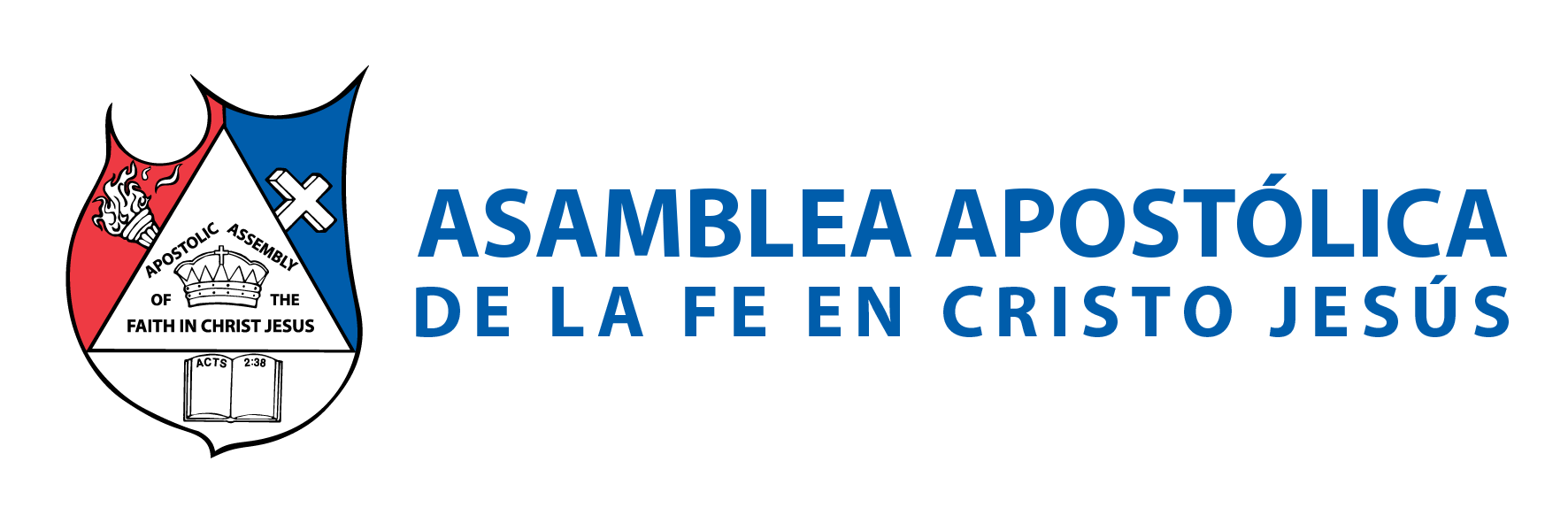 D. Que se levante el informe (reporte) y ofrenda. 
E. Que se esté dando seguimiento a los que no se congregan (visitar, motivar, etc.). 
F. Que se esté llevando a los nuevos discípulos por los propósitos y procesos de la Estrategia de Jesús. 
G. Que la vida del líder del grupo de amistad, se mantenga sana espiritualmente.
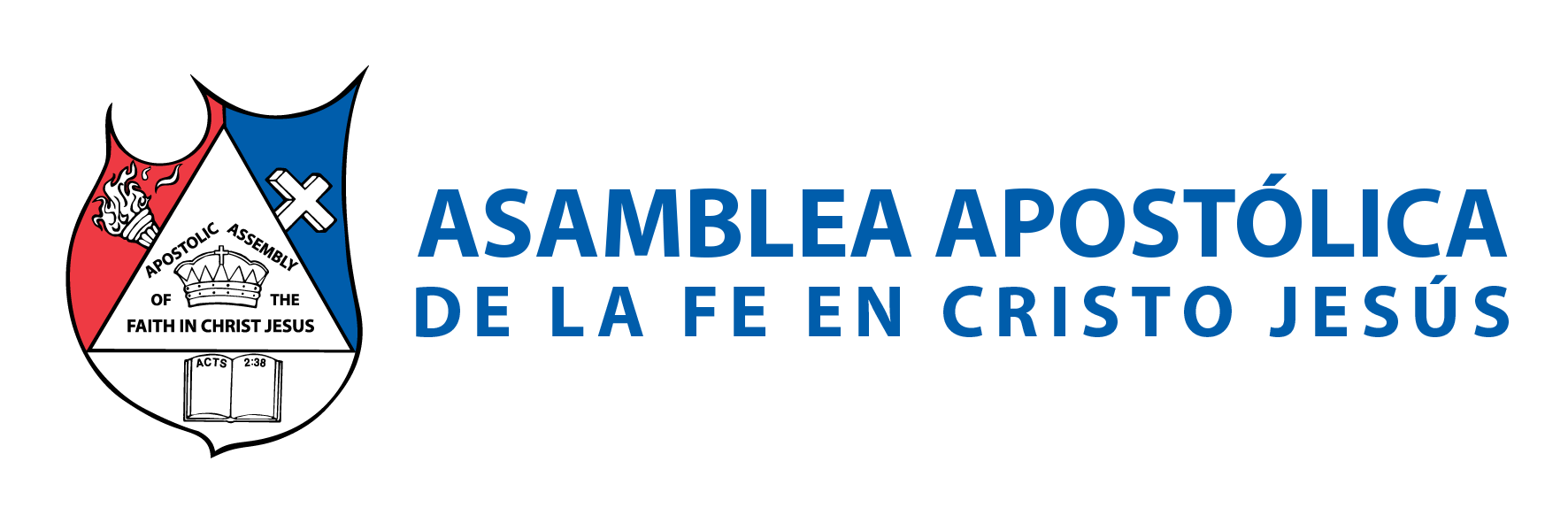 III.- PROMOVER NUEVOS LÍDERES DE GRUPOS DE AMISTAD 
1 Reyes 9:22: 
“Mas a ninguno de los hijos de Israel impuso Salomón servicio, sino que eran hombres de guerra, o sus criados, sus príncipes, sus capitanes, comandantes de sus carros, o su gente de a caballo”.
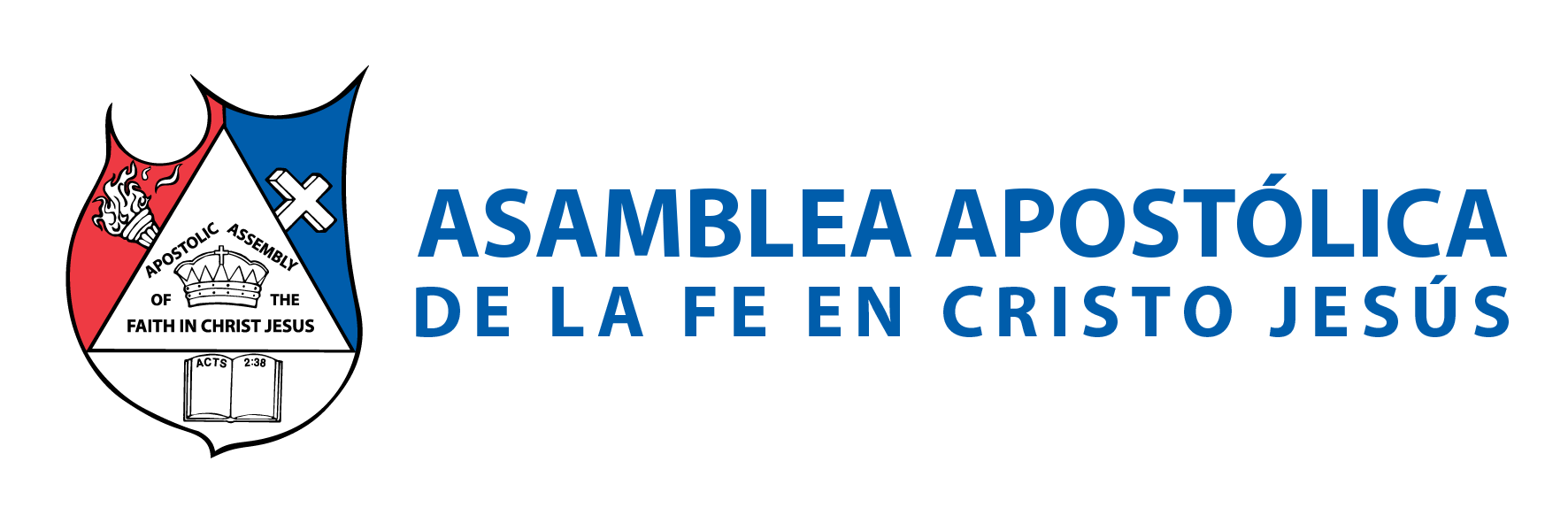 El supervisor velará para que todos los grupos de amistad, que están bajo su sector; tengan establecidos su Timoteo, y se estén entrenando en la Escuela SÍGAME y en la práctica, ya que sin ningún Timoteo en los grupos de amistad; no se podrá garantizar la multiplicación del grupo de amistad.
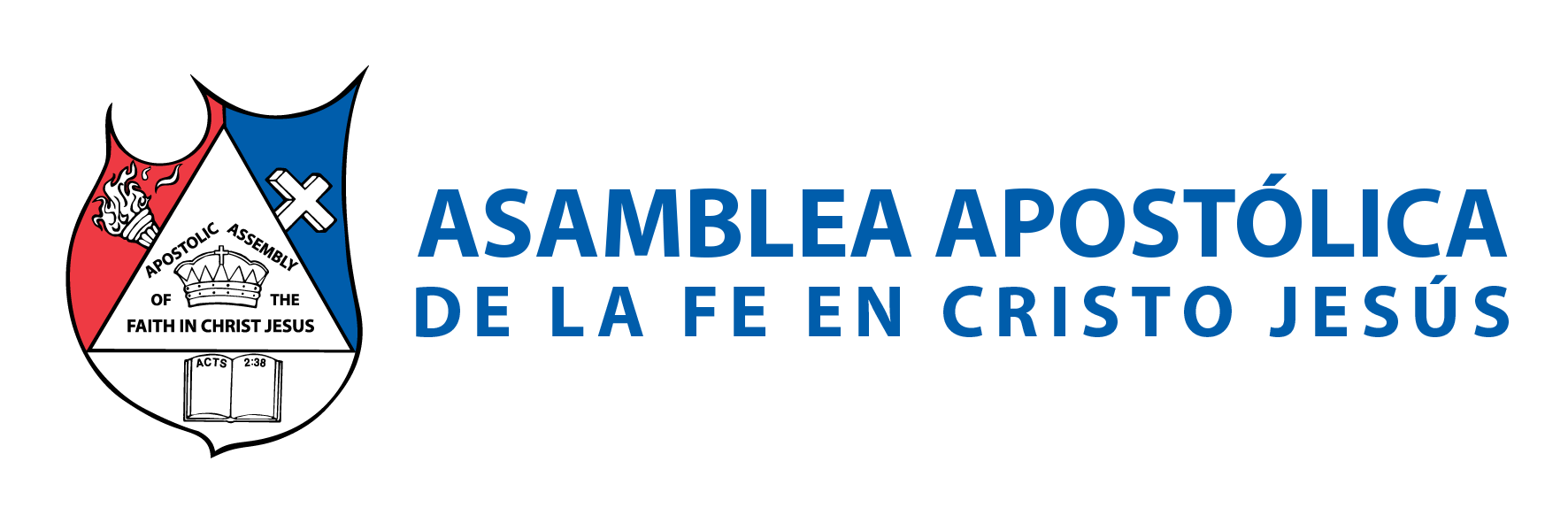 Por ello el supervisor juntamente con el líder del grupo de amistad, promoverán nuevos Timoteos; que posteriormente se convertirán en el nuevo líder del grupo de amistad, cuando llegue a la multiplicación.
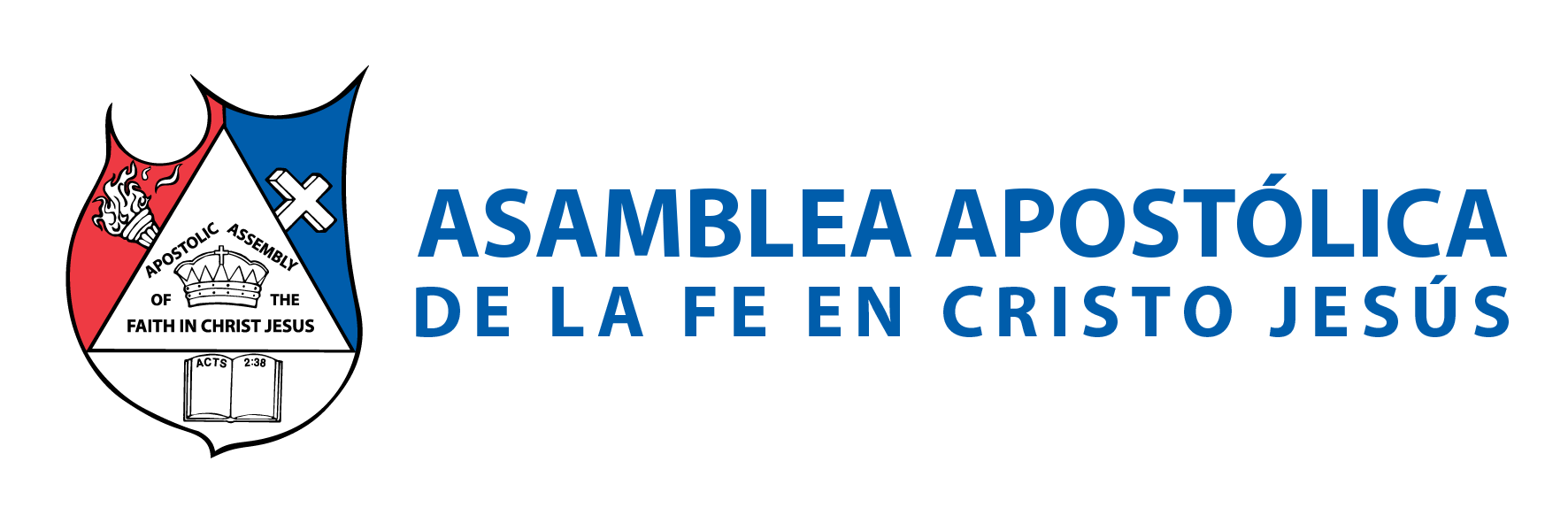 Verificar que el grupo de amistad esté entrenando nuevos Timoteos. 
B. Verificar que los nuevo Timoteos sean bautizados, llenos del Espíritu Santo; que no estén en pecado sino que vivan en santidad, sean fieles mayordomos cumplidos en sus diezmos y tengan un buen testimonio.
 C. Verificar que el Timoteo esté pasando por los procesos o funciones de la estrategia, para que no solo tenga teoría; sino que haya experimentado pasar por la visión de la iglesia en la Estrategia de Jesús.
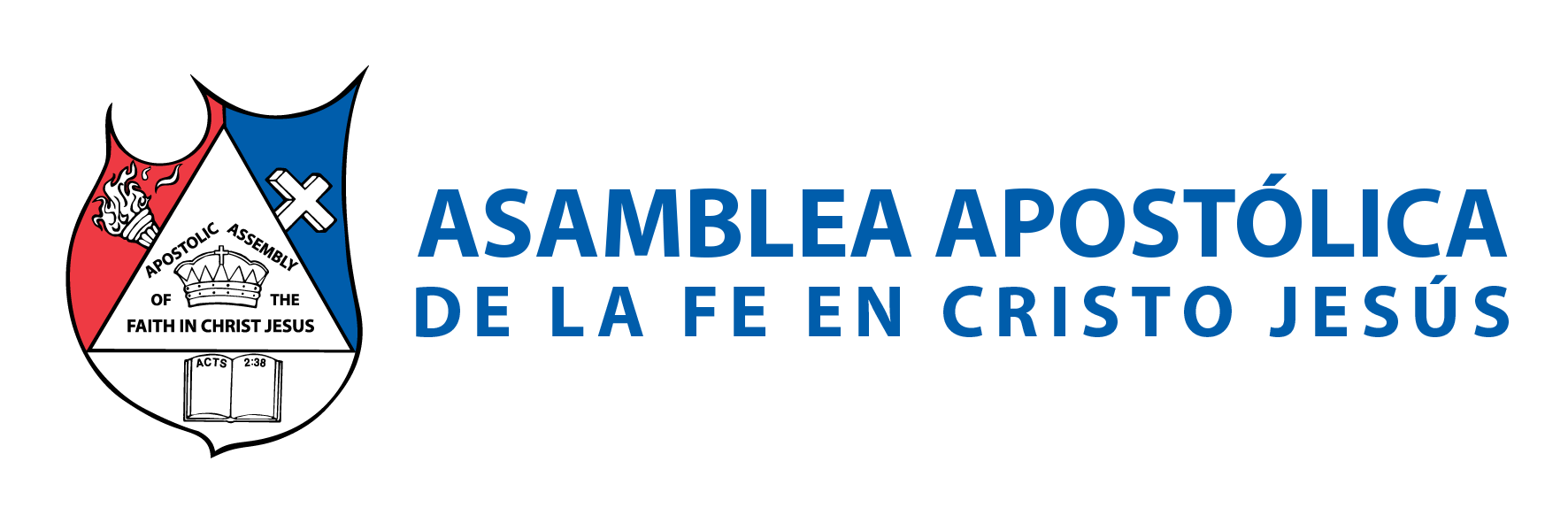 IV.- DAR SOLUCIONES 
2 Corintios 4:1: 
“Así, pues, téngannos los hombres por servidores de Cristo, y administradores de los misterios de Dios”.
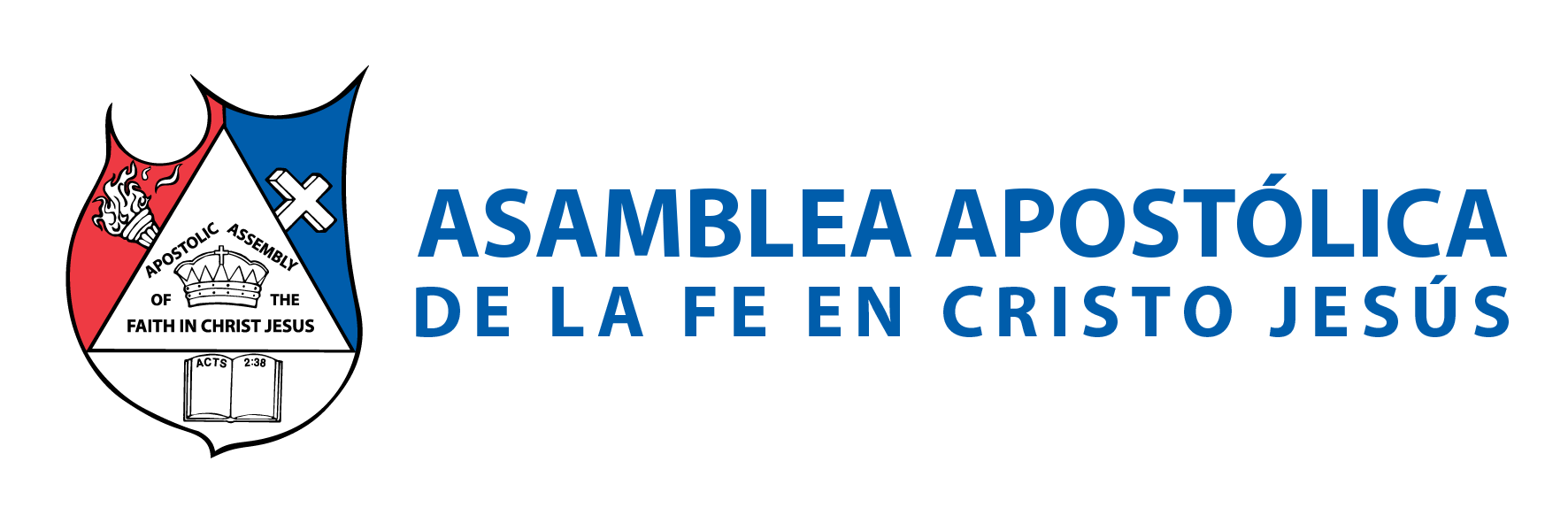 La obra del Señor es hermosa y gloriosa, sin embargo no está exenta que haya problemas; por ello los supervisores serán en primera instancia, quienes reciban todos los asuntos que los líderes de grupo de amistad no puedan resolver. Por lo tanto, el supervisor dará solución a ellos.
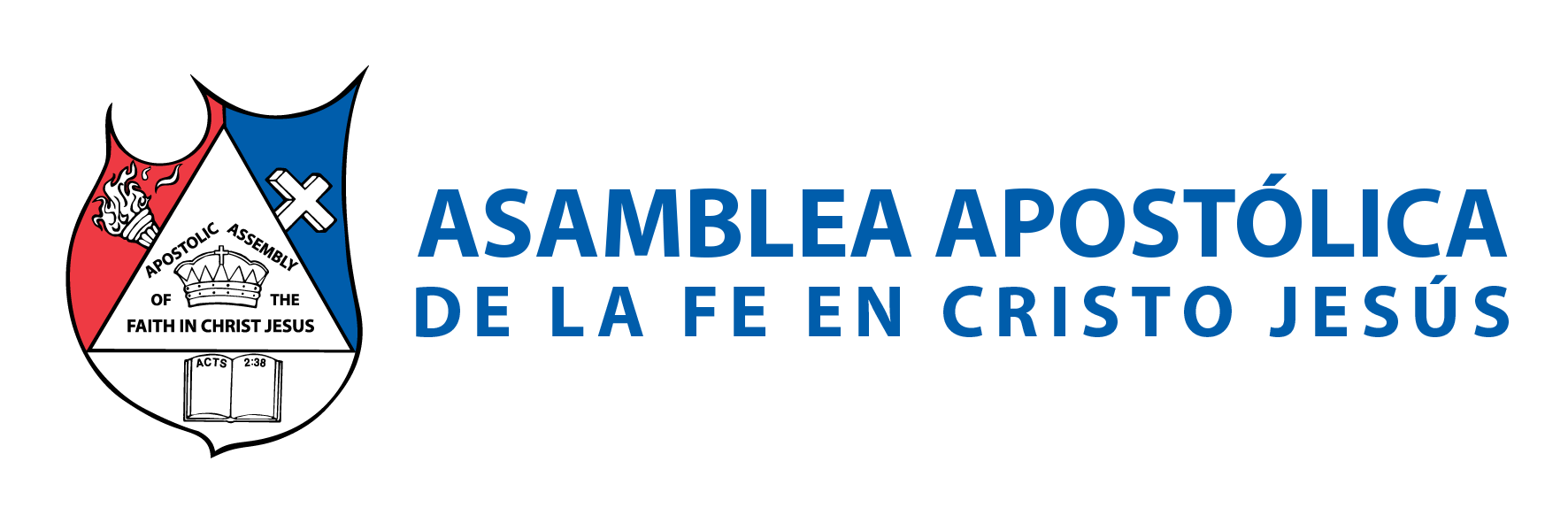 Problemas comunes en los grupos de amistad: 
Asuntos familiares en la casa anfitriona. 
B. Diferencias entre el anfitrión y líder. 
C. Problemas entre los miembros del grupo de amistad. D. Miembros de otras religiones que van a causar divisiones o problemas. 
E. Falta de orden en los grupos de amistad.
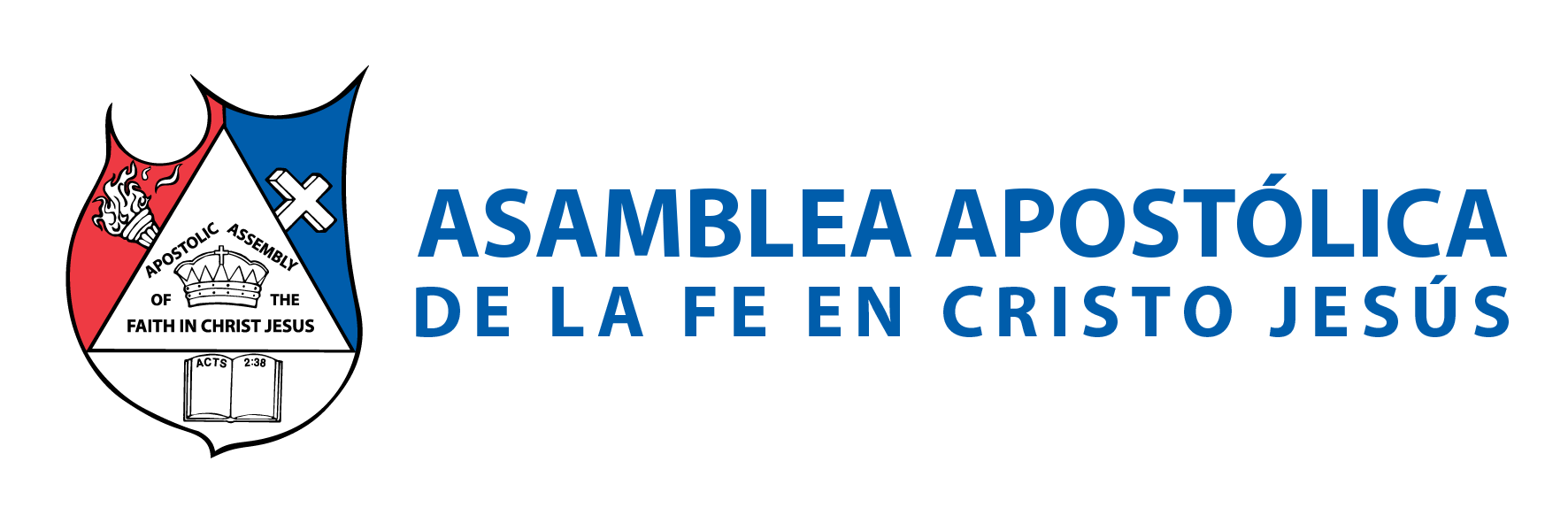 CONCLUSIÓN 
La tarea no es fácil, pero Dios nos da una promesa de estar con nosotros; solo nos pide que nos esforcemos. 
Josué 1:9:
 “Mira que te mando que te esfuerces y seas valiente; no temas ni desmayes, porque Jehová tu Dios estará contigo en dondequiera que vayas”.
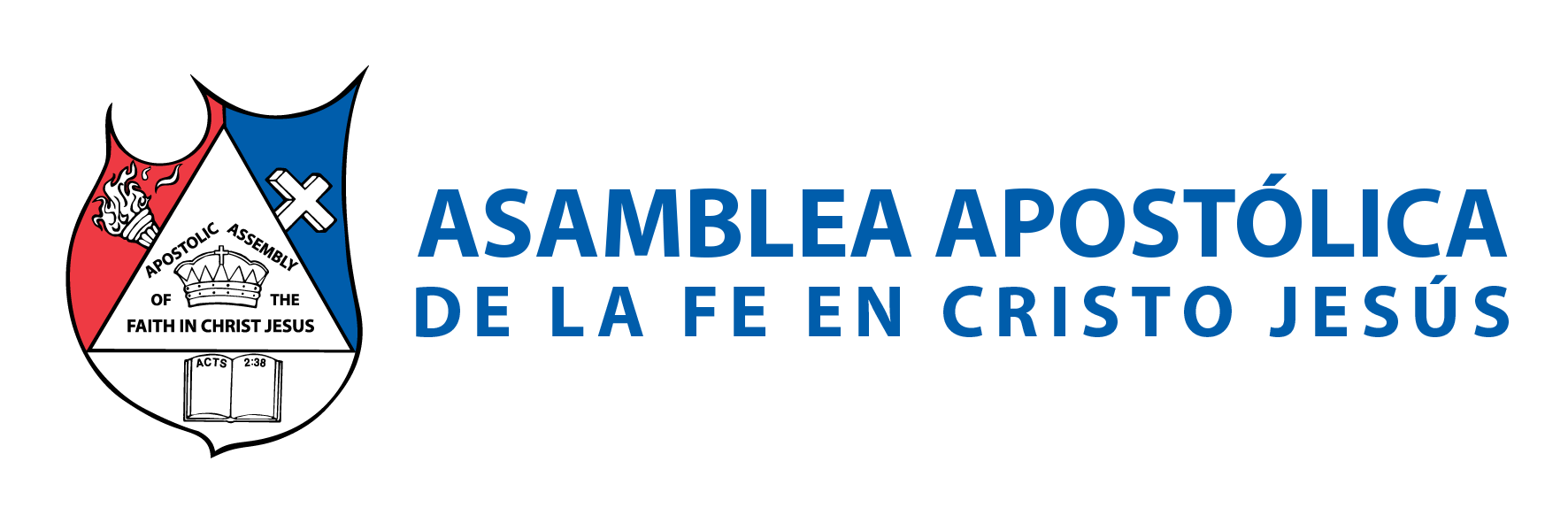